Тестирование
Работу выполнила Морозова Наталья Терентьевна, учитель русского языка и литературы МБОУ «Павловская СОШ» Павловского района Алтайского края
Вопрос №1
В основе цикла петербургских повестей лежит:
А). общий для всех повестей внутренний конфликт героя;
Б). конфликт человека и общества;
В). конфликт между героями.
Вопрос №2
Проблема, поставленная в повести «Портрет»:
А). место искусства в жизни общества;
Б). назначение искусства;
В). трудная судьба художника.
Вопрос №3
Рассказ о двух художниках построен по принципу:
А). антитезы;
Б). гиперболы;
В). типизации.
Вопрос №4
Трагедия художника Чарткова заключается:
А).в непонимании обществом его творчества;
Б). в бедности и одиночестве;
В). в отказе от творчества.
Вопрос №5
По мнению Гоголя, «девятнадцатый век давно уже приобрёл скучную Физиономию..» :
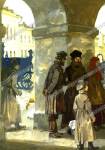 А). министра;
Б). банкира;
В). художника.
Вопрос №6
В предложении: «Высокая кисть художника выказывалась в нём очевидно» - использована:
А). метафора;
Б). аллегория;
В). гипербола.
Вопрос №7
Портрет ростовщика является олицетворением:
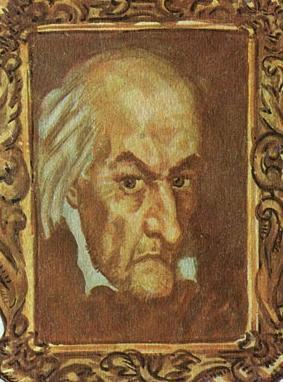 А). любви;
Б). добра;
В). зла.
Вопрос №8
Художник, написавший  портрет ростовщика:
А). получил признание;
Б). раскаялся в содеянном, стал монахом;
В). став богатым, утратил талант.
Вопрос №9
Повествование во второй  части повести:
А). последовательное;
Б). ретроспективное;
В). рамочное.
Вопрос №10
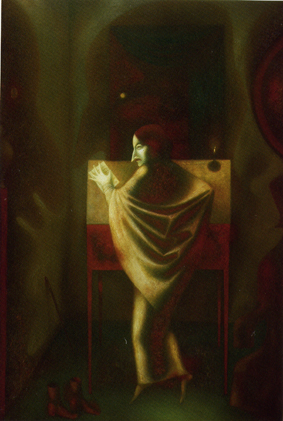 Слова: «Ибо для успокоения и примирения всех нисходит в мир высокое созданье искусства» - произносит:
А). художник Чартков;
Б). художник Б.;
В). отец художника.
Проверь себя. (Ответы)
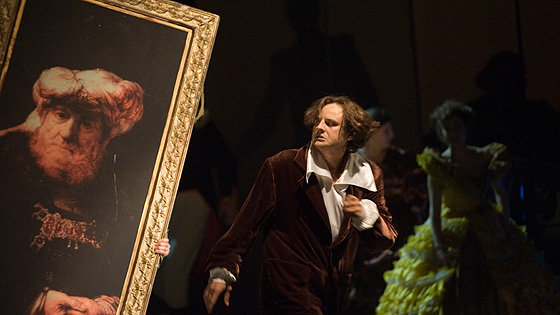 - Б          6. - А
- Б          7. - В
- А          8. - Б
 В            9. - В
Б             10. - В
Используемая литература и Интернет-ресурсы
http://imagencpd.aut.org/4DPict?file=20&rec=25.078&field=2- Ростовщики 
http://www.gnozis.info/files/images/k6.preview.jpg- Иванов Явление Христа народу
http://s54.radikal.ru/i143/1103/ba/fa3a8121453b.jpg- Рембрандт. Ростовщик
4. Е.Ю.Липина. Тесты к учебникам-хрестоматиям
    под редакцией Т.Ф.Курдюмовой. Литература 5-9
    классы. Издательство «Дрофа», Москва, 2007